N7 - Nuclear Equations
Target:  I can write nuclear equations to show how the decay reactions take place.
Link to YouTube Presentation: https://youtu.be/LrCO_eciSLQ
Nuclear Equations
Mass numbers and atomic numbers are conserved.
We can use this fact to determine the identity of a daughter nuclide if we know the parent and type of decay.
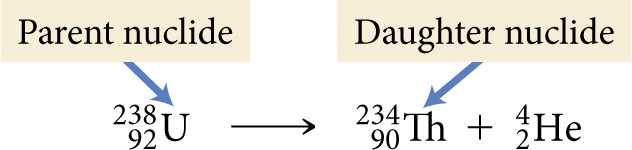 Example 1: Write the nuclear equation for the radioactive decay of polonium – 210 by alpha emission.
Step 1: Write the element that you are starting with.
Mass #
Atomic #
210
Po
84
Example 1: Write the nuclear equation for the radioactive decay of polonium – 210 by alpha emission.
Step 2: Draw the arrow.
Mass #
Atomic #
210
Po
84
Example 1: Write the nuclear equation for the radioactive decay of polonium – 210 by alpha emission.
Step 3: Write the alpha particle.
Mass #
Atomic #
210
4
Po
He
84
2
Example 1: Write the nuclear equation for the radioactive decay of polonium – 210 by alpha emission.
Step 4: Determine other product (ensuring everything is balanced).
Mass #
206
Pb
82
Atomic #
210
4
Po
He
84
2
Example 2: Write the nuclear equation for the radioactive decay of radium – 226 by alpha emission.
Step 1: Write the element that you are starting with.
Mass #
Atomic #
226
Ra
88
Example 2: Write the nuclear equation for the radioactive decay of radium – 226 by alpha emission.
Step 2: Draw the arrow.
Mass #
Atomic #
226
Ra
88
Example 2: Write the nuclear equation for the radioactive decay of radium – 226 by alpha emission.
Step 3: Write the alpha particle.
Mass #
Atomic #
226
4
He
Ra
88
2
Example 2: Write the nuclear equation for the radioactive decay of radium – 226 by alpha emission.
Step 4: Determine other product (ensuring everything is balanced).
Mass #
222
Rn
86
Atomic #
226
4
He
Ra
88
2
Example 3: Write the nuclear equation for the radioactive decay of zirconium – 97 by beta decay.
Step 1: Write the element that you are starting with.
Mass #
Atomic #
97
Zr
40
Example 3: Write the nuclear equation for the radioactive decay of zirconium – 97 by beta decay.
Step 2: Draw the arrow.
Mass #
Atomic #
97
Zr
40
Example 3: Write the nuclear equation for the radioactive decay of zirconium – 97 by beta decay.
Step 3: Write the beta particle.
Mass #
Atomic #
97
e
Zr
0
40
-1
Example 3: Write the nuclear equation for the radioactive decay of zirconium – 97 by beta decay.
Step 4: Determine other product (ensuring everything is balanced).
Mass #
97
Nb
41
Atomic #
97
e
Zr
0
40
-1
Example 4: What type of decay is it when carbon – 14 turns into nitrogen – 14 ?
Step 1: Write the element that you are starting with.
Mass #
Atomic #
14
C
6
Example 4: What type of decay is it when carbon – 14 turns into nitrogen – 14 ?
.
Step 2: Draw the arrow.
Mass #
Atomic #
14
C
6
Example 4: What type of decay is it when carbon – 14 turns into nitrogen – 14 ?
.
Step 3: Write the daughter product this time!
Mass #
14
N
7
Atomic #
14
C
6
Example 4: What type of decay is it when carbon – 14 turns into nitrogen – 14 ?
Step 4: Determine other product (ensuring everything is balanced).
Mass #
e
14
0
N
7
-1
Atomic #
14
C
6
Sometimes lots of parts! Still just adding/subtracting!
(2 x 1) + 235 = 237
(3 x 0) + 237 = 237
(2 x 0) + 92= 92
(3 x -1) + 95 = 92
By the way…This is called “neutron bombardment”
Sometimes lots of parts! Still just adding/subtracting!
0 + 218 = 218
218 + 0 = 218
(-1) + 85= 84
84 + 0 = 84
By the way…This is called “electron capture”
YouTube Link to Presentation
https://youtu.be/LrCO_eciSLQ